Ikääntyvien kuulon kuntoutuksesta
Anniina Lavikainen, kehittämispäällikkö, Kuuloliitto ry
 Kirkkonummi 15.1.2024
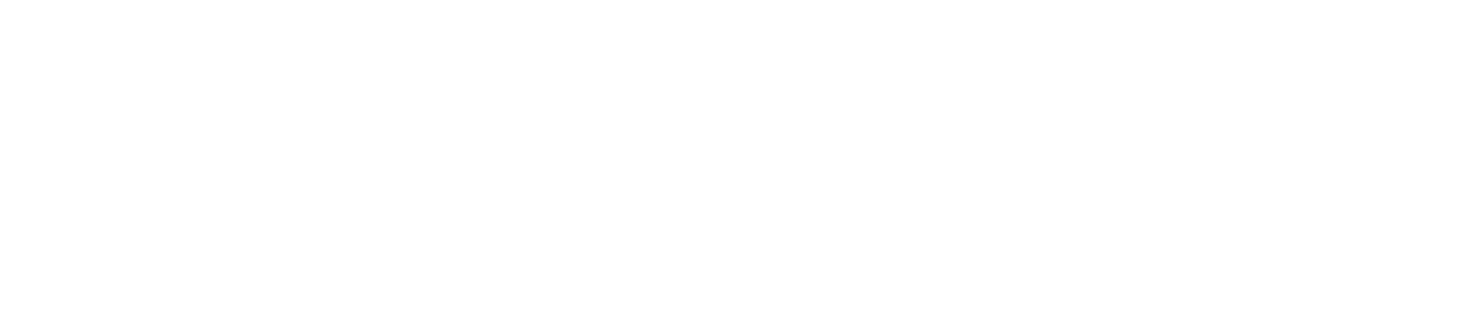 Kuuloliitto ry
Kuuloliitto ry (ent. Kuulonhuoltoliitto) on jäsenyhdistystensä muodostama sosiaali- ja terveysalan kansalaisjärjestö, joka vaikuttaa, tiedottaa, tutkii, edustaa jäsenyhdistystensä jäseniä sekä tuottaa kulttuuri-, loma- ja virkistyspalveluja. Liitto tavoittelee esteetöntä ja saavutettavaa yhteiskuntaa. Liitto on perustettu v.1930. 
Kuuloliittoon kuuluu paikallisia kuuloyhdistyksiä ja kaksi valtakunnallista toimialayhdistystä: Suomen Tinnitusyhdistys ja Suomen Akustikusneurinoomayhdistys. Jäseniä yhdistyksissä on noin 14200. Paikallisyhdistykset muodostavat kahdeksan valtakunnallista kuulopiiriä.
Esittely
Kehittämispäällikkö Kuuloliitosta, työskennellyt Kuuloliitossa eri tehtävissä, eri hankkeissa ja avustuskohteissa 16 vuotta.
Kuuloliiton tytär-yhtiön Kuulo-Auriksen hallituksen jäsen 4/2021-4/2023. Kuulo-Auris tuottaa Kelan järjestämää ja rahoittamaa kuntoutusta aistivammaisille.
Väitöskirjatutkija Helsingin yliopistossa, yhteiskuntapolitiikka. Monografiaväitöskirja ikääntyvien kuulovammaisten yhteiskunnallisesta asemasta, asemoituu terveys- ja kuntoutustutkimuksen sekä vammaistutkimuksen oppialoihin. 
STM:n kuulon kuntoutus alatyöryhmän (4/2021-12/2022) ja apuvälineasetuksen päivittämistarpeita selvittäneiden työryhmien jäsen
Sisältö
Kuuloaistin tehtävät
Kuuloaistimus
Kuulonaleneman oireet
Kuulo ja kognitio
Kuulonkuntoutus, muu kuntoutus
Ajankohtaista kuulonkuntoutuksessa 
Vammaispalvelut kuulovammaisille/huonokuuloisille
Kuuloaistin tehtävistä
Kommunikaatio ja vuorovaikutus 
Merkki- ja hälytysäänet
Tunteiden välittäjä (onko joku iloinen, hämmentynyt ym.)
Äänien estetiikka (esim. musiikki)
Tilan hahmottaminen ja suuntakuulo
Kuuloaistimuksen kulku
Huonon kuulon oireet
Kuulontutkimukseen on hyvä hakeutua, jos 
ryhmätilanteessa keskustelukumppanin sanoista on hankala saada selvää 
television tai radion äänenvoimakkuutta on lisättävä 
hälytysäänien, kuten puhelimen tai herätyskellon kuuleminen on hankalaa 
on hankala asioida esimerkiksi kaupassa, pankissa tai lääkärissä 
alkaa karttaa tilaisuuksia, joissa on paljon ihmisiä ja hälyä
Korva tuntuu tukkoiselta
Kuulonalenemien taustalla: ARHI keskeisin
Kuulovikojen lääketieteellinen määritelmä: WHO /EU
Age-related hearing loss (ARHL, ARHI):, eli ikään liittyvä kuulonalenema tai ikäkuulo yleisin aikuisten kuulovian aiheuttaja, ts. hitaasti etenevä, molemminpuolinen sisäkorvavika. 
Yleensä ensimmäisenä oireena esiintyy kyvyttömyys kuulla korkeita taajuuksia. Myöhemmin myös puheen erottaminen (erityisesti hälyssä) vaikeutuu.
Iän myötä tulevan kuulonaleneman syntyyn vaikuttavat mm. perimä, ympäristötekijät ja ikääntyminen. 
Ikäkuulon erilaiset muodot: metabolinen, aisteihin liittyvä, hermoihin liittyvä.
Suomessa joitakin epidemiologisia väitöskirjoja mm. Samuli Hannulan (2011) väitöskirja: paremman ja huonommin kuulevan korvan merkitys -> osa jää kuntoutuksen ulkopuolelle, ja Venla Lohen väitöskirja (2021) esim. miessukupuoli ja tupakointi nostavat kuulovian riskiä
Puhebanaani, kuulokäyrä ja ikäkuulo
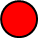 Ikääntyneidenkin tilanteet moninaisia
Meluvammat: Melusta johtuvat kuulonalenemat työelämässä ovat vähentyneet, mutta edelleen meluvamma on yleinen ammattitauti. Vapaa-ajan ja ympäristömelun merkitys, geneettinen alttius, melutyön käsite ja raja-arvot 
Muut tekijät: Otoskleroosi, Meniere, akustikusneurinooma, onnettomuudet, äkillinen kuulonalenenema (nuoret vs. iäkkäämmät), harvinaiset sairaudet ja oireyhtymät, tulehdukset ym. 
Synnynnäinen, lapsena ilmennyt kuulonalenema etenee, tai tulee lisädiagnoosi
Kuulo ja kognitio
Kuulon ja muistin yhteydet ovat nousseet keskiöön kuulonkuntoutuksessa
Kolme erilaista selitysmallia
Sensorisen deprivaation teoria (vähemmän ääniärsykkeitä, aivomuutokset)
Kognitiivinen kuormittumisteoria (kuuleminen vaatii aivoilta enemmän kuin normaalikuuloisella, ei jää kognitiivisia resursseja puheen ja merkitysten mieleen painamiseen)
Yhteinen syy –teoria (esim. pienten suonien tauti)
(Ylidiagnosointi: miten kuulo ja muisti tutkitaan) 
Työikäisten kuulo-ongelmien riittävän aikainen tunnistaminen ja kuulokojekuntoutuksen aloittaminen – kuulokojeen käyttöön sopeutuminen onnistuu paremmin aiemmin kuin liian myöhään ja tukee myös kogniitiivista toimintakykyä (vrt. myös Lancet 2020 kuulosta ja muistista)
Kognition ja mielialan ”seulonta” kuulo-ongelmia kokevilla/huonokuuloisilla
Kuulon apuvälineiden ja kuulon kuntoutuksen oikeudellinen perusta
Terveydenhuollon myöntämät apuvälineet 
Terveydenhuoltolaki 29§ (2010), Apuvälineasetus (2011)
STM:n valtakunnallinen kuntoutukseen ohjaamisen -opas (2022)
STM:n valtakunnalliset lääkinnällisen kuntoutuksen apuvälineiden yhtenäiset luovutusperusteet –opas (2023), jonka tarkoituksena on auttaa yhtenäistämään sairaanhoitopiirien apuvälineiden luovutuskäytäntöjä
Kiireettömän hoidon perusteet (2010, 2019)
Vammaispalvelujen myöntämät apuvälineet 
Vammaispalvelulaki ja –asetus (1987), uusi laki v.2023/2024
Asunnon muutostyöt ja esteettömässä asumisessa tarvittavat apuvälineet ja laitteet 
Määrärahasidonnainen taloudellinen tuki välttämättömiin laitteisiin
Kuulon apuvälineiden oikeudellinen perusta
Kelan lainsäädäntö
Kelan ammatillisena kuntoutuksena myöntämät apuvälineet 
Vaativat ja kalliit apuvälineet, joita välttämättä tarvitsee työstä tai opinnoista selviytymiseen 
Kela korvaa työssä tai opiskelussa tarvittavan apuvälineen vuosittain 550–600 asiakkaalle 
Työtapaturmat, ammattitaudit ym. (vakuutus) – oma lainsäädäntö
Yhdenvertaisuuslaki
Yhdenvertaisuuslain kohtuulliset mukautukset ja työnantajan velvollisuus osallistua niihin
Erilaiset kuntoutusmuodot
Alku: Terveydenhuollon järjestämä kuulon kuntoutus (Terveydenhuoltolaki (2010) 29§, apuvälineasetus (2011))

Jatko: Kelan järjestämä aistivammaisten moniammatillinen yksilökuntoutus ja sopeutumisvalmennus, ammatillinen kuntoutus (Laki Kansaneläkelaitoksen kuntoutusetuuksista ja kuntoutusrahaetuuksista 2005)

Jatko: Järjestöjen kuulokurssit, vertaistoiminta (STEA-rahoitus)
Terveydenhuollon kuulon kuntoutus
Epäilys kuulo-ongelmasta: terveyskeskus, työterveyshuolto, yksityinen lääkäriasema
Jos alustavissa tutkimuksissa (äänesaudiogrammi) herää epäilys kuulonalenemasta, lääkäri tekee lähetteen erikoissairaanhoidon kuulokeskukseen/kuuloasemalle, jossa tarkemmat kuulontutkimukset (tarkka äänesaudiogrammi, puheaudiogrammi, hälypuhetestit, epämiellyttävyyskynnyksen mittaus)
Kuulokeskuksien moniammatilliset tiimit, YO-sairaaloissa laajempi ammattiedustus kuin keskussairaaloissa. 
Kuulokojeen voi hankkia yksityisesti kuuloalan firmoista, mutta silloin melkein kaikki kulut joutuu maksamaan itse.
Kiireettömän hoidon perusteet (kuulokojekuntoutus), valtakunnallinen apuvälineopas
Kuulokojeen luovuttamisen perusteena on mahdollisimman hälyttömissä olosuhteissa tutkittu äänesaudiometria, jossa on määritetty paremman korvan puhealueen (0,5, 1, 2, 4 kHz) kuulokynnysten keskiarvo (dB HL). Erityistilanteissa käytetään vastaavia tietoja huonommasta korvasta. 
Ohjeellisina raja-arvoina voidaan pitää: 
• työn, opiskelun tai näihin rinnastettavien tehtävien vuoksi kuulokojetta tarvitsevat ≥ 30dB
• muusta syystä kuulokojetta tarvitsevat ≥ 30dB (30-40dB)
• lapsilla kielen kehityksen ja oppimisen vuoksi kuulokojetta tarvitsevat ≥ 20 dB.
(---) 
 Kuulovika, mikä ei ole leikkaushoidolla korjattavissa tai leikkaushoitoon ei haluta ryhtyä.
Kuulokojemalleja erilaisia
Kuulokoje valitaan suhteessa yksilölliseen kuulokäyrään

Yleisimmät kuulokojemallit
Korvantauskuulokoje
Kuuloke korvassa kuulokoje
Vaikeimmissa tapauksissa istutteet, esim. sisäkorvaistute
Vaikeasti muistisairaiden kohdalla voidaan päätyä myös kommunikaattoriin (ei-yksilöllisesti sovitettava puheenvahvistin)
Muut apuvälineet ja laitteet
Kuulovammaisen hälytysjärjestelmä
Ovikello
Palohälytin
Puhelimen soiton ilmaisin
Herätyskello täristimellä
Puhelimen apuvälineet
Kuulokkeet TV:n ja radion kuunteluun 
Kuulokojemerkkikohtaiset lisämikrofonit
Ryhmäkuuntelulaitteet
Roger pen –tyyppiset välineet
Induktiosilmukka
Kuulokoira
Kelan järjestämä kuulon kuntoutus
Tavoitteellista kuntoutusta, jonka tarkoituksena tukea arjessa pärjäämistä ja kuulovammaan sopeutumista 
Hakemus ja lääkärinlausunto vaaditaan, ks. https://www.kela.fi/miten-haet-kuntoutukseen
Kolme lasten palvelukuvausta 
Aistivammaisten aikuisten vaativa moniammatillinen yksilökuntoutus (näkövammaiset ja kuulonäkövammaiset asiakkaat, ei ”pelkästää” kuulovammaisille)
Aistivammaisten aikuisten harkinnanvarainen moniammatillinen yksilökuntoutus
Aistivammaisten sopeutumisvalmennus: yhdistyy v. 2025 alusta aikuisten harkinnanvaraiseen moniammatilliseen yksilökuntoutukseen 
Aistivammaisten ammatillinen kuntoutus: kuntoutusselvitykset, vaativat ja kalliit apuvälineet
Esimerkki Kelan kuntoutus
Yleiskatsaus kuulon kuntoutukseen sote- uudistuksessa
Hyvinvointialueiden aloittaessa kuulonkuntoutuksen ja kuulovammaisten muiden sote-palvelujen, kuten vammaispalvelujen järjestäminen on siirtynyt alueiden järjestämisvastuulle. Budjettihaasteet ja rahoitusjärjestelmän haasteet. 
Alussa korostuvat uudet rakenteet ja mm. henkilöstöön siirtoon liittyvät kysymykset -> palvelujen kehittämiseen liittyvät kysymykset esillä enemmän nyt. 
Alueet ovat itsenäisiä, mutta palveluja tulee tarjota yhdenvertaisesti ja lain henkeä noudattaen. Sitä varten on valtakunnallista ohjausta, mm. Valtakunnalliset kuntoutukseen ohjautumisen perusteet, Valtakunnalliset apuvälineiden luovutusperusteet, aluekohtaiset vammaispalvelujen "kriteerit”, THL:n rooli
Kuntoutukseen ohjautumisen kehittäminen
Valtakunnallinen opas julkaistu joulukuussa 2022. Oppaan tavoitteena yhtenäistää eri alueiden käytäntöjä kuntoutuksessa.
Kuuloliitto mukana Vammaisfoorumin edustajana opasta työstäneessä kuulon kuntoutus -alatyöryhmässä
Koskettaa erityisesti kuntoutuksen prosessia:
Alustaviin tutkimuksiin ohjautuminen
Kuulokeskus/tarkemmat tutkimukset (ostopalvelujen mahdollisuus)
Ensikojeen sovitus, käytön ohjaus ja seuranta
Sisäkorvaistute 
Muut kuulon apuvälineet
Kelan kuntoutus ja järjestöjen toiminta (oppaassa mainittu myös kuulolähipalvelu 
Kuulon kuntoutuksen kehittämistarpeet
Valtakunnallinen kuntoutukseen ohjaamisen opas
Kuulonkuntoutuksesta oma osio, sivut 215-225
Kuulonkuntoutus on elämänmittaista kuntoutusta, jossa lapsen varhaiskehitystä sekä kuntoutujan opiskelu-, työ- ja toimintakykyä tuetaan moniammatillisesti. Tähän kuuluu kuulonapuvälineen käytön ohjaus, seuranta sekä kuulokyvyn ja kommunikointitaitojen harjaannuttaminen. 
• Oikea-aikaisella kuulonkuntoutuksella voidaan parantaa kommunikointi- ja toimintakykyä sekä vähentää sosiaalista eristäytyneisyyttä. 
• Väestön vanhetessa ja työurien pidentyessä ikäkuulo muodostaa tulevaisuudessa entistäkin suuremman kansanterveydellisen ja -taloudellisen haasteen. Kuntouttamaton kuulovika on myös muistisairauksien riskitekijä
Kuulon kuntoutuksen kehittämistarpeet
Kiireettömän hoidon perusteiden päivitys -> huomio myös toispuoleisiin kuulovikoihin 
Kuulon kuntoutuksen tietopohjaa ja rakenteista kirjaamista tulee kehittää. 
Kuulon kuntoutuksessa iäkkäät ihmiset ovat alikuntoutettuja. Perusterveydenhuollossa tulee tunnistaa kuulon heikentyminen ja siitä aiheutuvat ongelmat. Iäkkäät tarvitsevat enemmän ohjausta kuulokojeen käyttämiseen
Terveydenhuollon toimijoiden tulee saada säännöllistä koulutusta kuulontutkimuksen tarkkuuden ja luotettavuuden lisäämiseksi.
Erityistyöntekijöille ohjautumisessa on puutteita. Moniammatillisen kuntoutuksen tarve tulee kartoittaa mahdollisimman aikaisessa kuntoutuksen vaiheessa.
Digitaaliset hoitopolut, esim. Pohjois-Savo, HUS
Kelan kuntoutus
Kuulovammaisille olemassa tällä hetkellä 7 eri palvelukuvausta
Vaativa, harkinnanvarainen, sopeutumisvalmennus (lapset/aikuiset) ammatillinen kuntoutus
Tammikuussa 2023 Kela kertoi harkinnanvaraisen kuntoutuksen muutoksista, jotka johtuvat kuntoutustarpeen kasvusta ja harkinnanvaraisen kuntoutuksen määrärahojen riittämättömyydestä
Osa kursseista loppuu kokonaan
Osa kursseista yhdistyy toiseen kuntoutuslajiin
Kuulovammaisten kohdalla lasten ja aikuisten sopeutumisvalmennuskurssit loppuvat - > kuuluvat jatkossa harkinnanvaraisen moniammatillisen yksilökuntoutuksen sisään, jota voidaan järjestää myös sopeutumisvalmennuksena
Vammaispalvelulaki
Uudistusta yritettiin noin 20 vuoden ajan, hyväksyttiin keväällä 2023, piti tulla voimaan 1.10.2023 -> Orpon hallitus siirsi voimaantulon 1.1.2025
Tavoitteena yhdistää kehitysvammalaki (1977) ja vammaispalvelulaki (1987) yhdeksi yhtenäiseksi vammaispalvelulaiksi. Lisäksi vammaispalveluasetusta (1987) ei jatkossa ole.
Vaikeavammaisen käsite nykyisessä vammaispalvelulaissa, jatkossa ei ole.
Uudistustyön aikana Suomi on mm. ratifioinut YK:N vammaissopimuksen (2016), jonka henki ja velvoitteet tulee myös huomioida vammaispalvelulain uudistuksessa 
Vammaispalvelulaki on erityislaki, jota sovelletaan vain silloin, jos henkilö ei saa tarvitsemiaan palveluja yleislakien perustella (mm. sosiaalihuoltolaki ja terveydenhuoltolaki).
Kuulovammaisten vammaispalvelut nyt
Vuoden 2009 loppuun saakka tulkkauspalvelut haettiin myös vammaispalveluista, mutta uuden lain myötä vastuu tulkkauspalveluista siirtyi Kelalle.
Yleisimmät kuulovammaisten vammaispalvelut 2010 eteenpäin 
Laitteet ja välineet esteettömään asumiseen
Sopeutumisvalmennuksena myönnettävä kommunikaatio-opetus
Muu sopeutumisvalmennus (harvinaisempaa)
Taloudellinen tuki niihin laitteisiin ja välineisiin, joiden myöntäminen ei tapahdu lääkinnällisenä kuntoutuksena tai Kelan kuntoutuksena
Monivammaisilla myös muita palveluja, mm. liikkumispalvelut, HA
Uusi vammaispalvelulaki
1. Lain tarkoitus
Lain tarkoituksena on toteuttaa vammaisen henkilön yhdenvertaisuutta, osallisuutta ja osallistumista yhteiskunnassa sekä ehkäistä ja poistaa niiden toteutumisen esteitä. 
Lisäksi lain tarkoituksena olisi tukea itsenäistä elämää ja itsemääräämisoikeuden toteutumista sekä turvata yksilöllisen tarpeen ja edun mukaiset, riittävät ja laadultaan hyvät palvelut.
Keskeisiä sisältöpykäliä
Pykälä 7 Valmennus, mm. Viittomakielen ja kommunikointikeinojen opetus subjektiivinen oikeus kuulovammaiselle ja heidän läheisillensä
Pykälä 8 Valmennuksen toteuttaminen
Pykälä 22 Esteettömän asumisen tuki mm. Hälytysjärjestelmät, induktiosilmukka 
Pykälä 23 Esteettömän asumisen toteuttaminen
Pykälä 32 Taloudellinen tuki mm. Muut laitteet, joita ei saa terveydenhuoltolain lääkinnällisenä kuntoutuksena
Pykälä 34 Muut palvelut ja tukitoimet
Jos kuulovamman lisäksi muita vammoja
9§ Henkilökohtainen apu
10§ Henkilökohtaisen avun toteuttamine
11§ Henkilökohtaisen avun työnantajamalli 
14§ Tuettu päätöksenteko
15§ Tuetun päätöksenteon toteuttaminen
28§ Liikkumisen tuki
29§ Liikkumisen tuen toteuttamistavat
Kysymyksiä?
anniina.lavikainen@kuuloliitto.fi
puh. 0503034841
Kiitos!